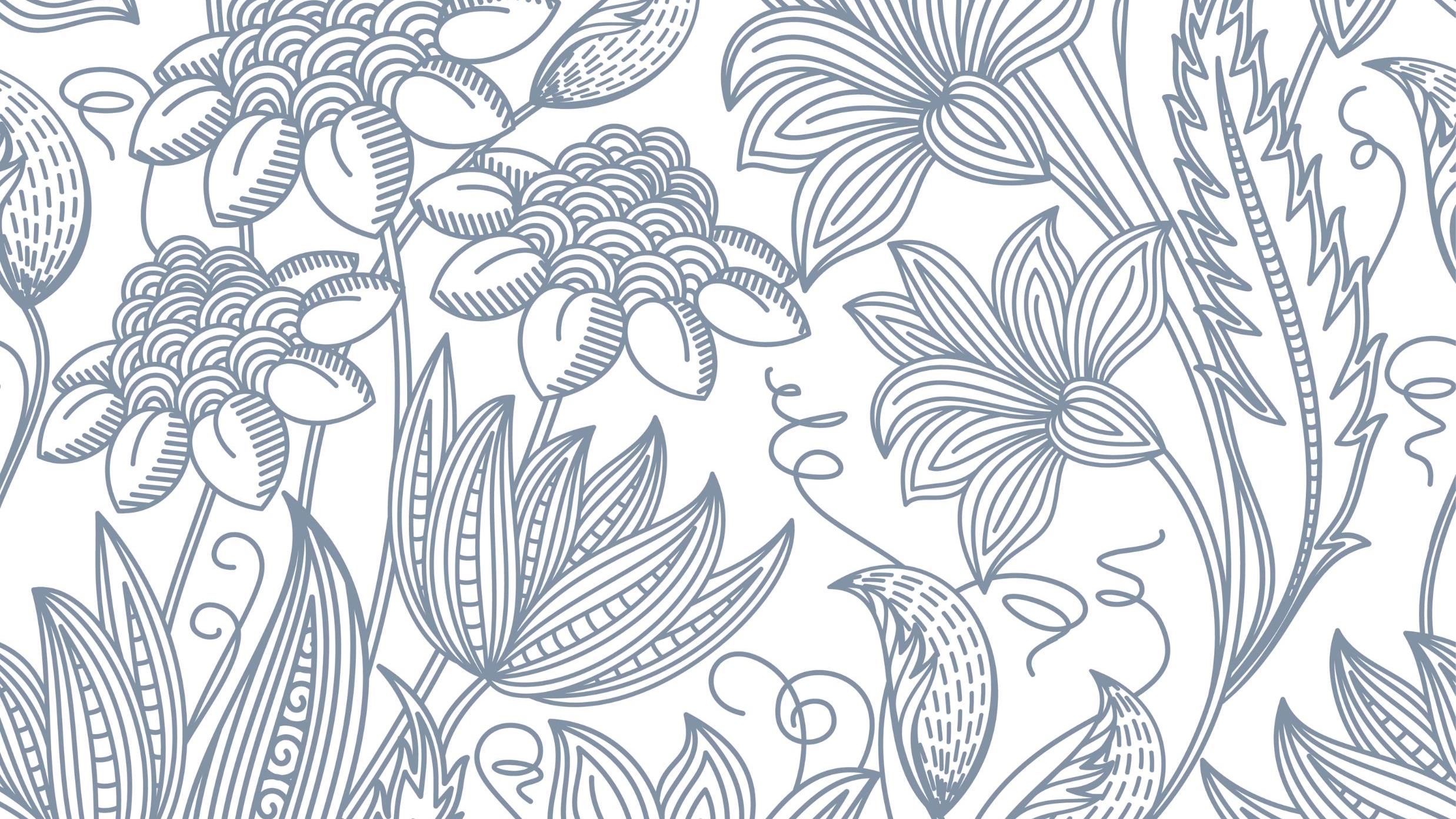 I Don’t Say I Do
A Very Village Wooing
Conversation 1
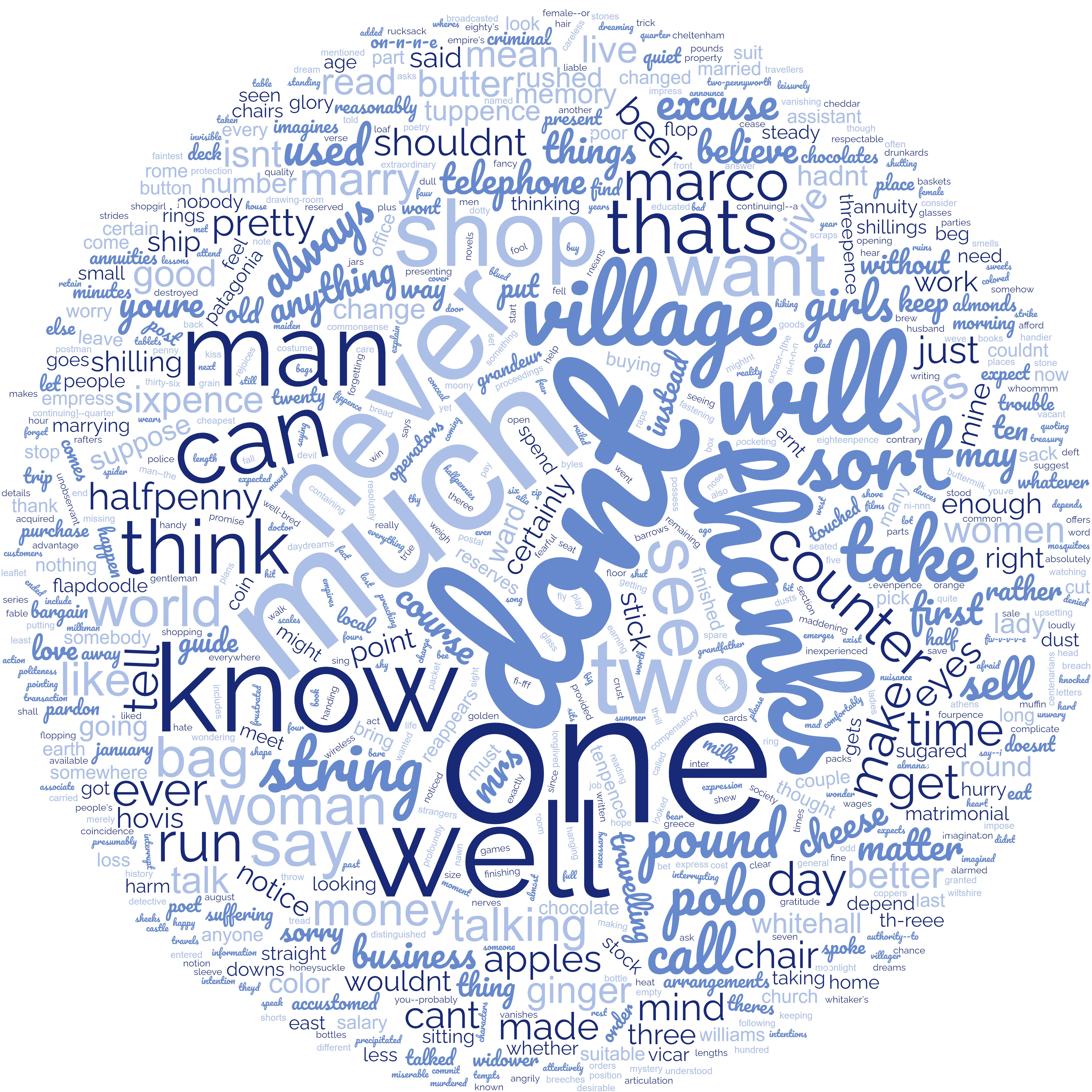 Conversation 2
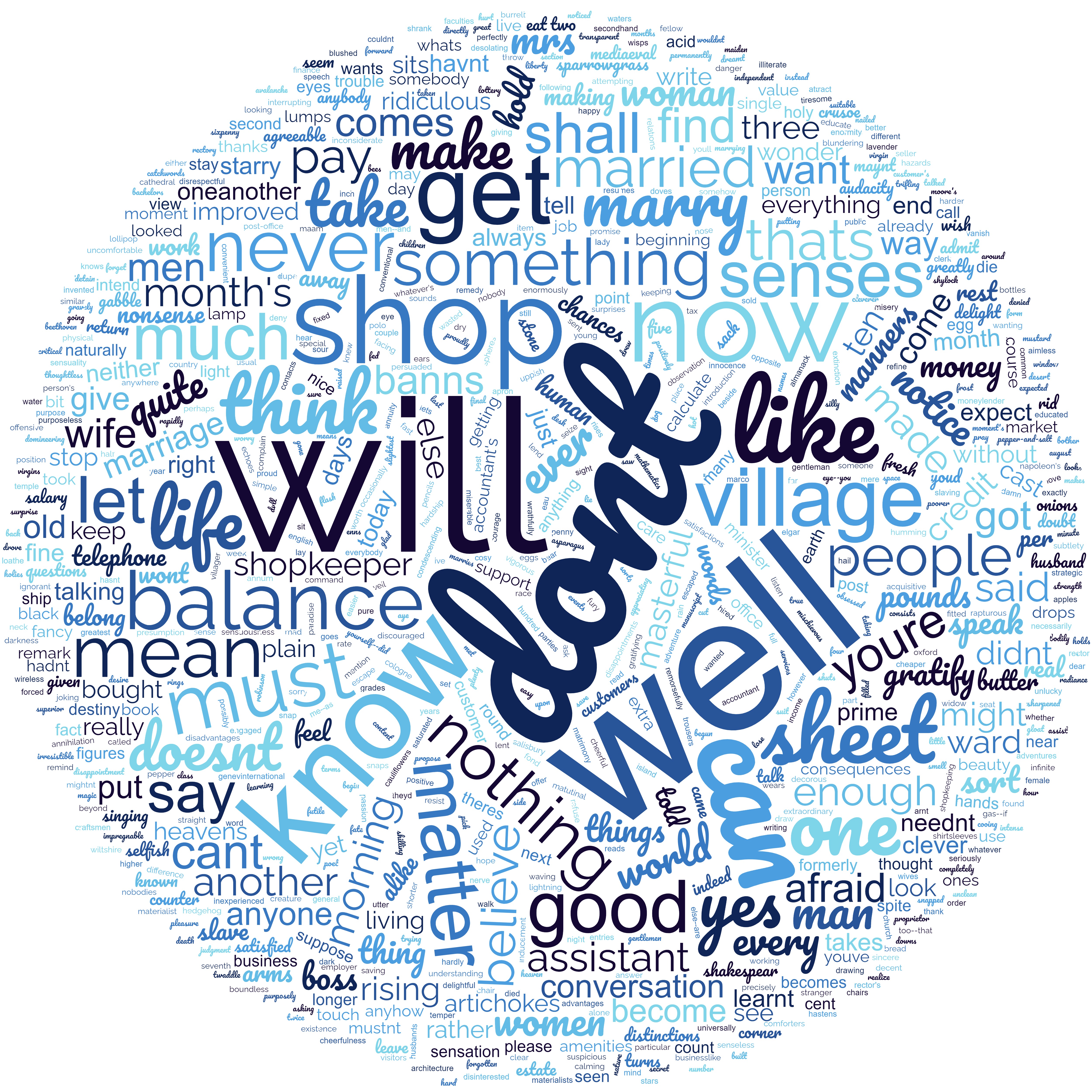 Conversation 3
DON’T !
DON’T ?
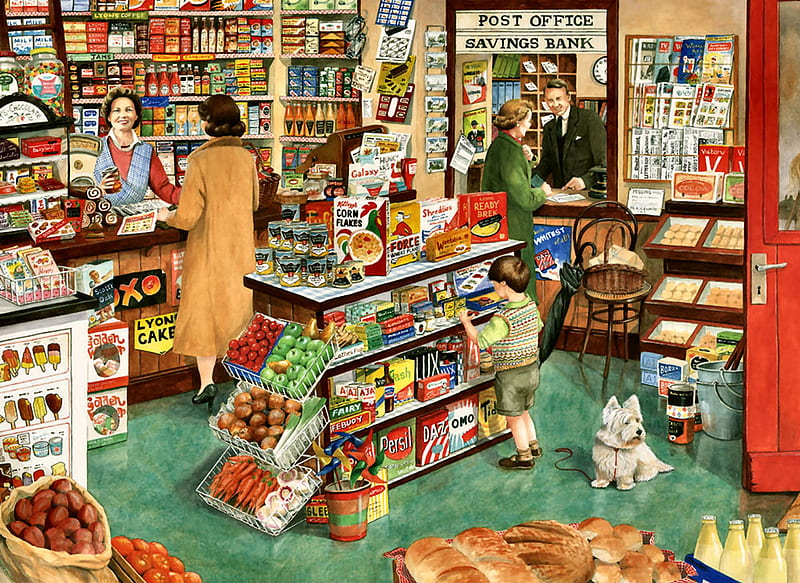 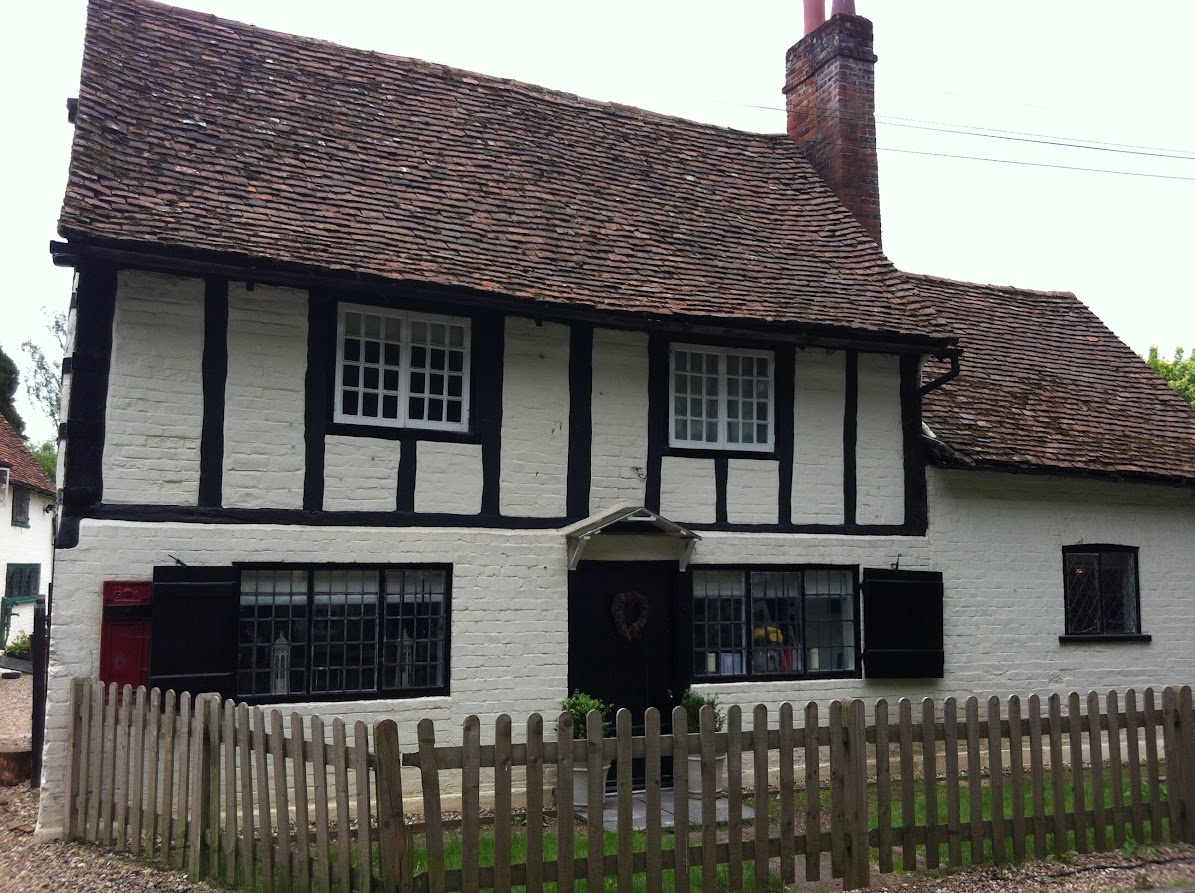